Emscote ExpressIssue 1, 7th September 2018
Diary dates  
2018
September
12th   Wizard of Oz production in school
13th  Year 2 trip to Synagogue
17th  Reception classes start full time
19th  Meet the teacher Years 1 & 2, 2.30pm
October
2nd Parent’s Evening from 4.30pm
3rd Parent’s Evening from 3.15pm
5th  Individual school photos
29th October – 2nd November – HALF TERM
November
5th Inset day – school closed
9th Grandparent’s Afternoon Tea
20th Flu vaccination (nasal spray) for all pupils
30th  PTA Christmas Fair, times tbc
December
12th  Reception & Y1 Xmas play, 1.45pm
13th Reception & Y1 Xmas play, 5pm
18th  Aladdin pantomime in school
19th  Christmas jumper day
         School Christmas dinner
20th  Christmas Church Service, 9am
21st  TERM FINISHES
2019
January 
7th   Inset day – school closed
8th   RETURN TO SCHOOL
February
18th – 22nd – HALF TERM
April
12th  TERM FINISHES
29th RETURN TO SCHOOL
May
6th  Bank Holiday – school closed
27th – 31st – HALF TERM
June 
3rd – Inset day – school closed
July
19th  – TERM FINISHES for pupils
22nd - Inset day – school closed
Welcome to 
Emscote Infant School
We extend a warm welcome to all our new pupils and their families from all the staff here at Emscote Infant School.  We look forward to working with your child in their first important years in education.

We also welcome back all our other pupils and their families, and we are looking forward to a productive and exciting term.

Please note the diary dates (see left) that are important, especially Inset Days when we are closed to children and any special events you may wish to attend.

Do speak to a member of staff at any time if you have concerns or feedback for school.

Mrs Cossins & Mr Queralt
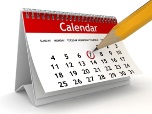 New lunch service starts next week
In order to make lunch times less busy and noisy, and to enable children to have more time to play, 
we are changing the way we serve lunch from Monday 10th September.

Children will come in from the playground one class at a time, wash hands, and will queue briefly to collect their lunch on trays from the kitchen.  

Midday Supervisors will serve drinks at the table and help children as before.  After they have finished, children will be helped to clear their plates etc, and then are free to go back out to play.

We hope this will lead to a quicker and smoother service for children.
After School Clubs
Letters will go home early next week outlining the clubs available this term.  New clubs include knitting and trampolining!
Please note we don’t offer clubs to Reception pupils in the first term.
Mathletics
Emscote Infant pupils had a very successful year using Mathletics last year, answering an amazing 106,090 questions and earning 632 bronze, 117 silver and 31 gold certificates.  A massive well done to all those who took part.  

All new pupils will receive their Mathletics log in in the next week, and teachers will be advise once activities have been set.  Please contact the office if you lose your log in and/or password.
Reading Challenge
There is still time to submit your photos for the Reading Challenge. Email to:
admin2332@welearn365.com
The Wizard of Oz coming to Emscote!
Thanks to funding from the PTA, years 1 and 2 will enjoy a performance of The Wizard of Oz in school next Wednesday afternoon.
Meet the teacher, years 1 and 2
All parents of children in years 1 and 2, are invited to come and meet their new teacher on Wednesday 19th October at 2.30pm.  Children will be entertained in the hall, and parents can chat to the teacher in their classroom.
Parking!
Let’s start the year as we mean to go on and avoid any parking issues.  We appreciate that many parents do need to drop off and collect using their car, but we do ask that you park considerately every time.  Please do not block footpaths or park on corners as this makes it very dangerous for children crossing the roads.  
Also we ask that you do not block in local residents or cause them any difficulties – 
we want to keep our great reputation in our local community.
If the front Church car park is full, please use the rear car park before filling up the street and layby.  You are also welcome to park at the Nelson Club or perhaps use the Tesco car park and get your step count up for the day!
Your help with this matter is much appreciated
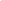 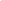 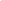 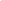 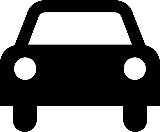 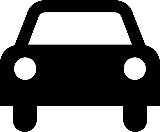 Emscote Express Book Corner
Church Pop Up Café
All Saints’ Church are creating a pop up café for tea and toast after the school run.  It’s a chance for parents to meet and socialise and a great way to start the school year.  It will be open for four mornings this month, 8.45am to 10.00am:
Tuesday 11th September
Thursday 13th September
Tuesday 18th September
Wednesday 19th September
Every issue, we ask a member of staff to tell us about their favourite book.  This issue’s guest in the Book Corner is teacher Mrs Fawbert.
Title of Book
Tiddler by Julia Donaldson
What’s it about?
It’s a story about a fish with a big imagination.
Why is it your favourite book?
I really enjoy all the exciting and funny
reasons as to why he is late for school.
My children think it’s a great story 
too.
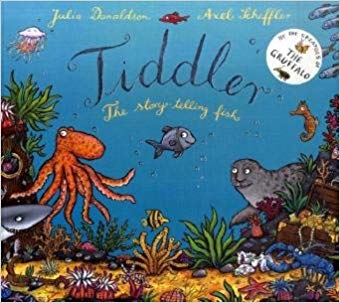 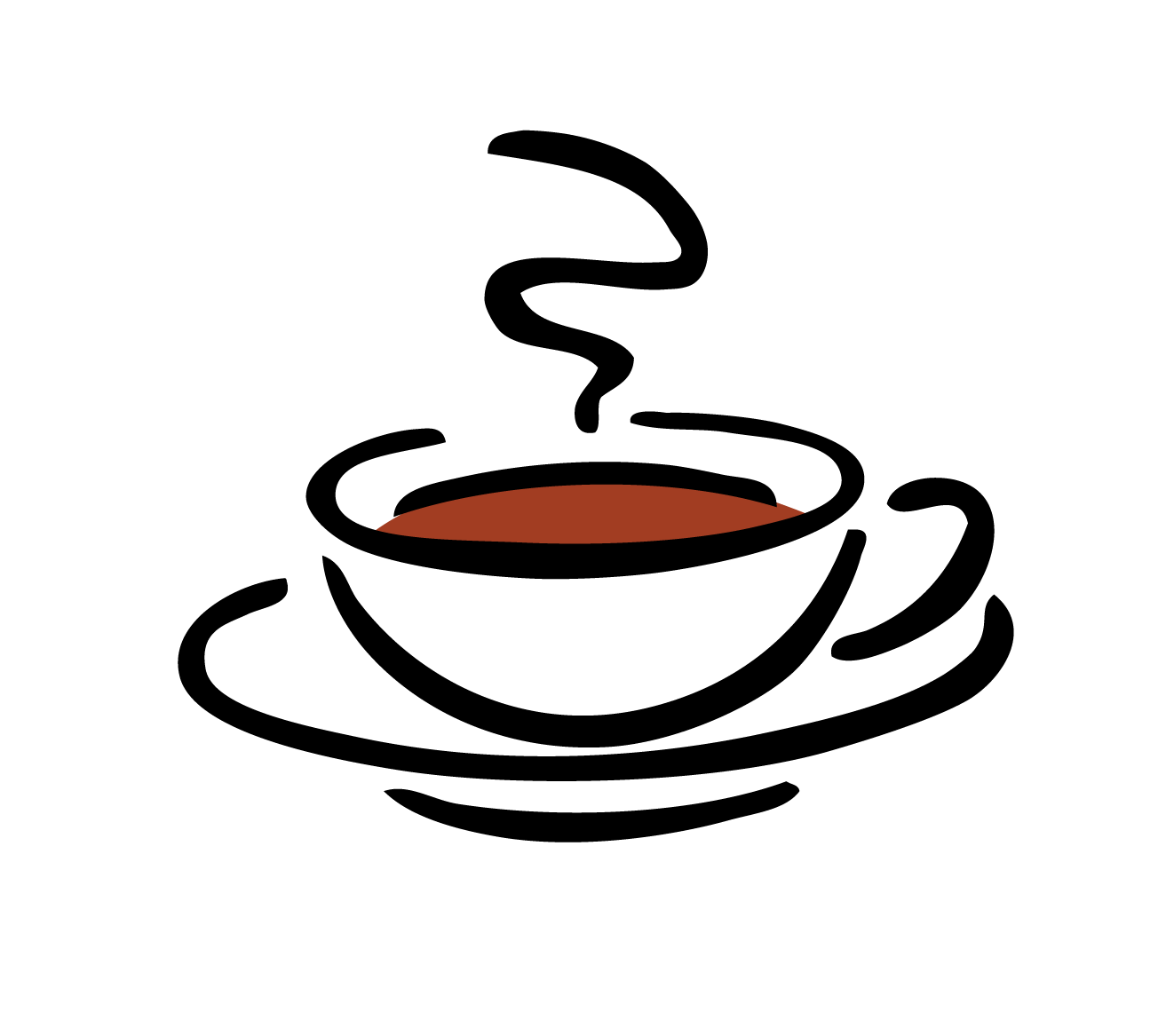 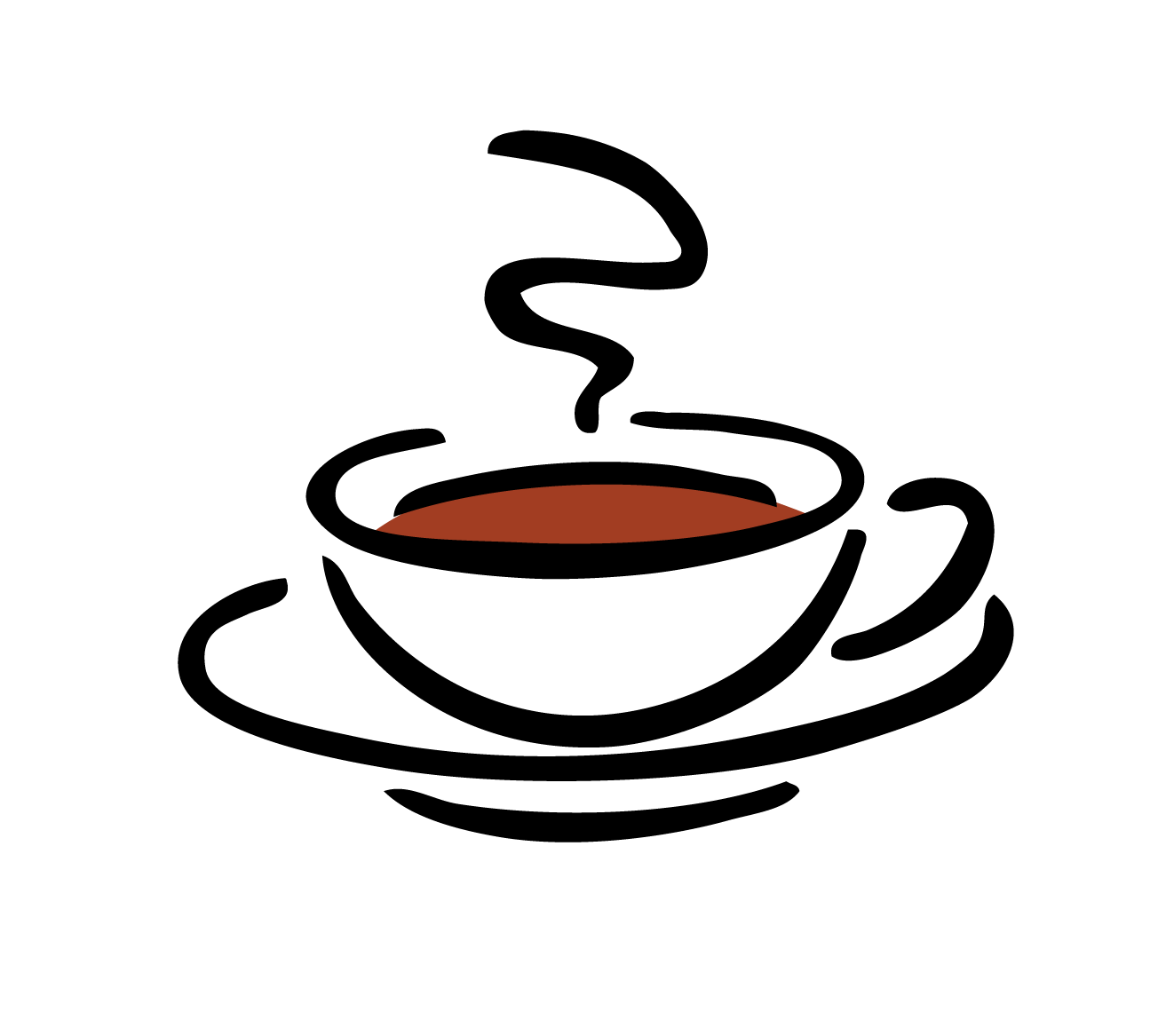 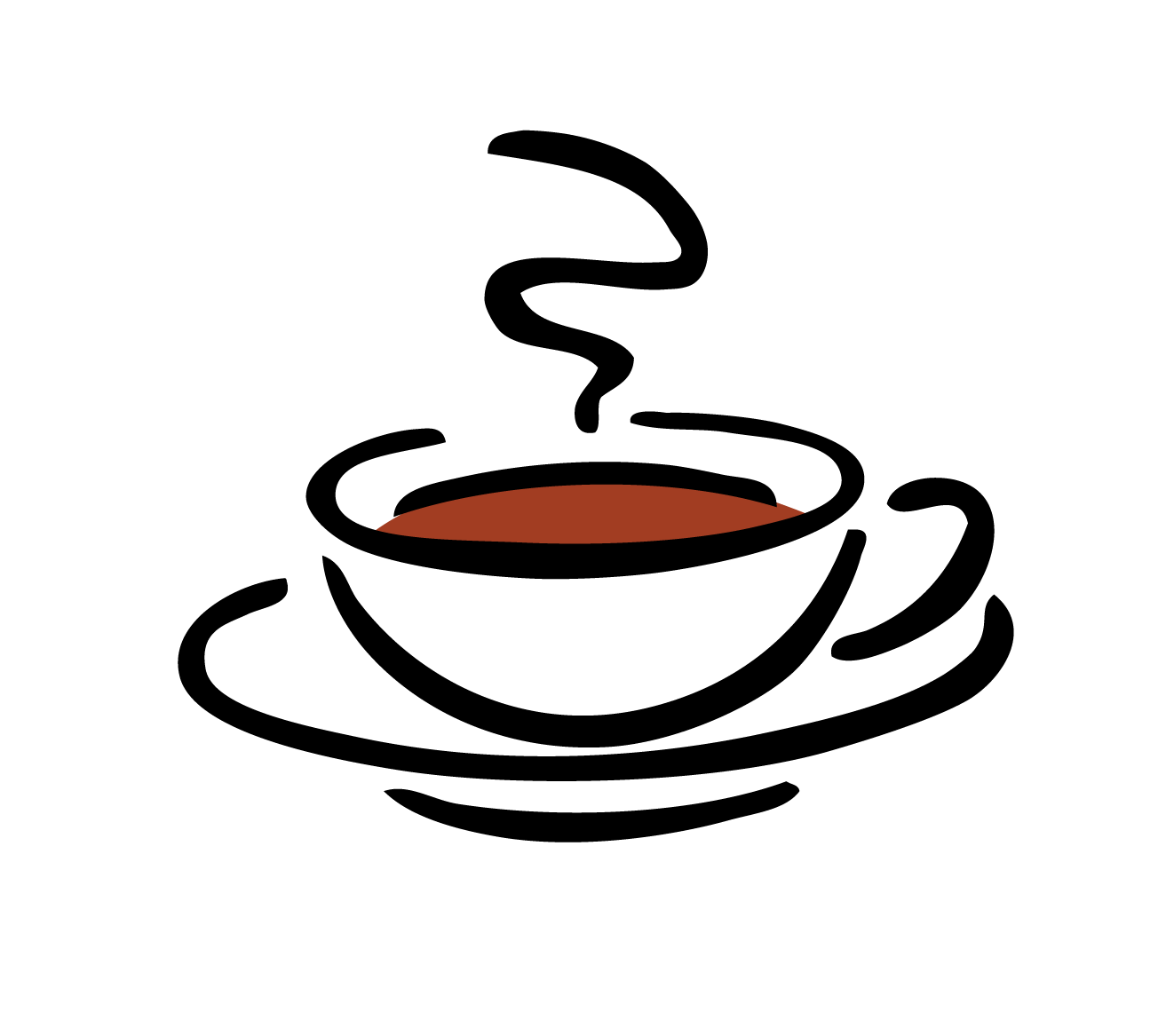 Please listen to your child read 4 x per week